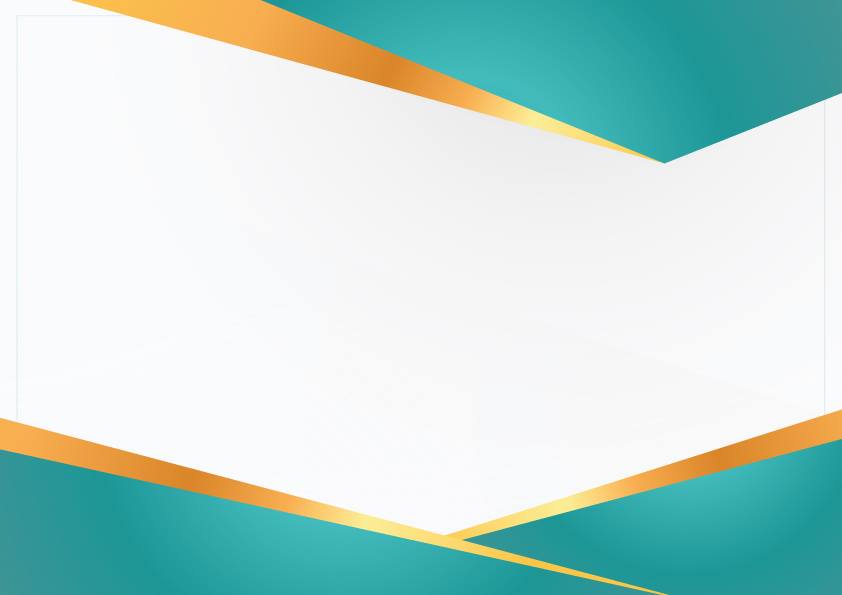 คู่มือการเบิกค่าใช้จ่ายในการประเมินคุณภาพการศึกษาภายใน ระดับหลักสูตร และระดับคณะ
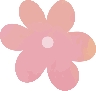 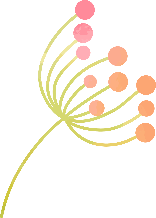 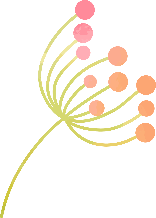 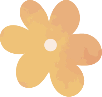 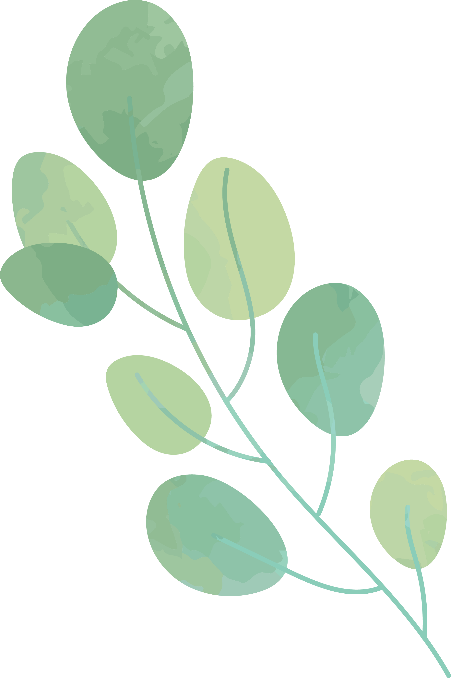 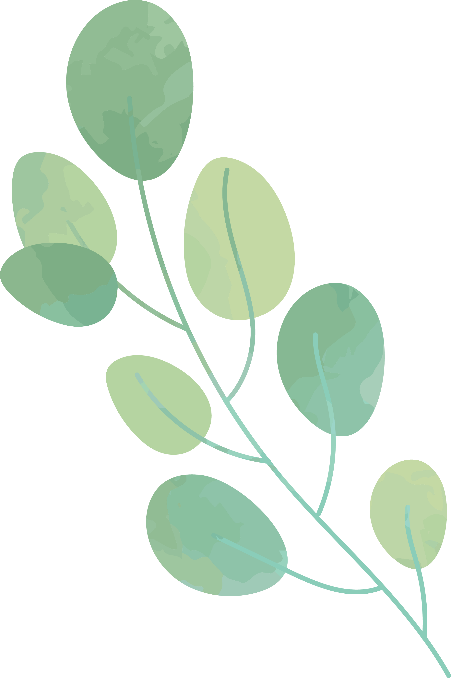 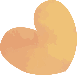 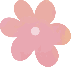 หลักเกณฑ์การเบิกค่าใช้จ่ายในการประเมินคุณภาพการศึกษาภายใน 
ระดับหลักสูตร และระดับคณะ
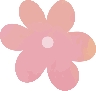 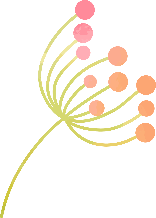 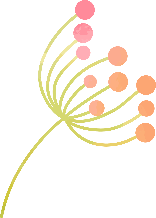 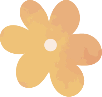 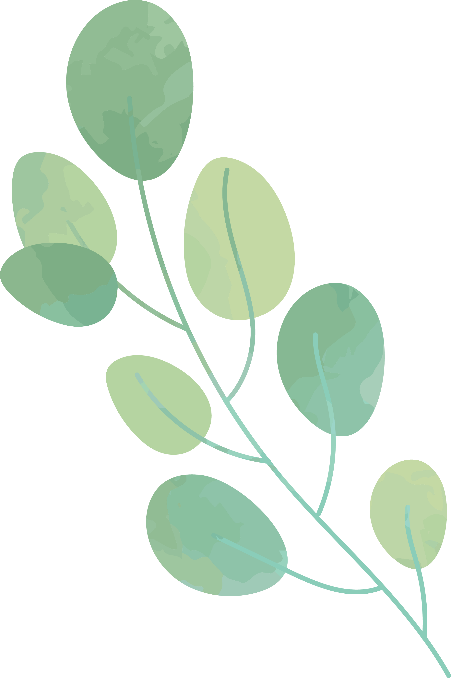 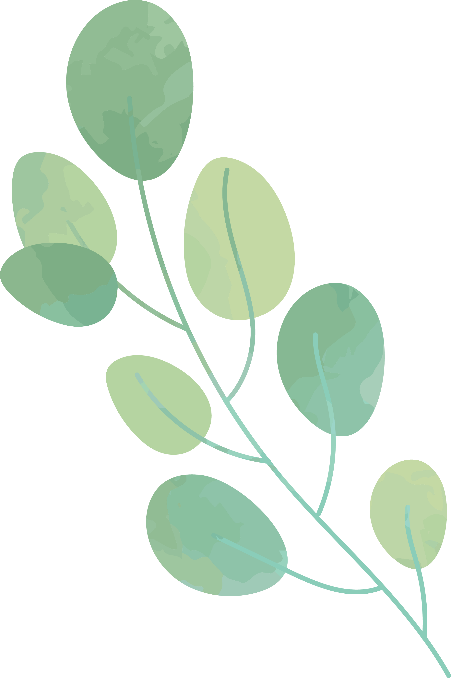 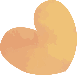 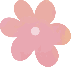 หลักเกณฑ์การเบิกค่าใช้จ่ายในการประเมินคุณภาพการศึกษาภายใน 
ระดับหลักสูตร และระดับคณะ
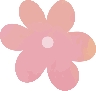 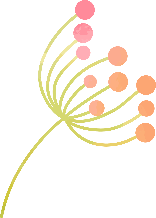 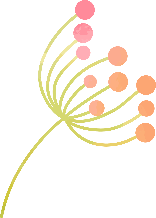 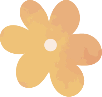 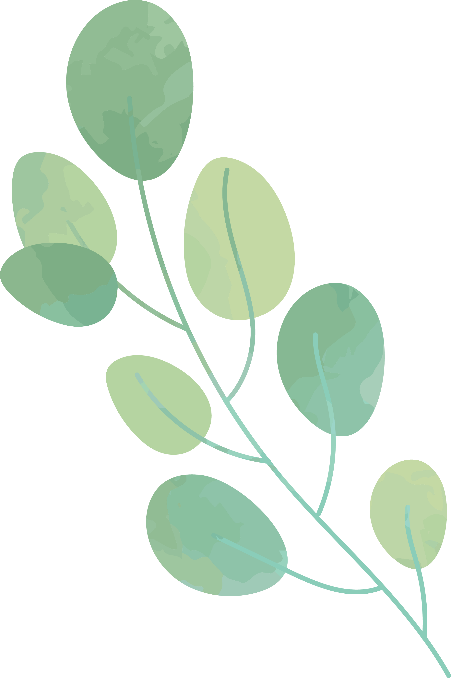 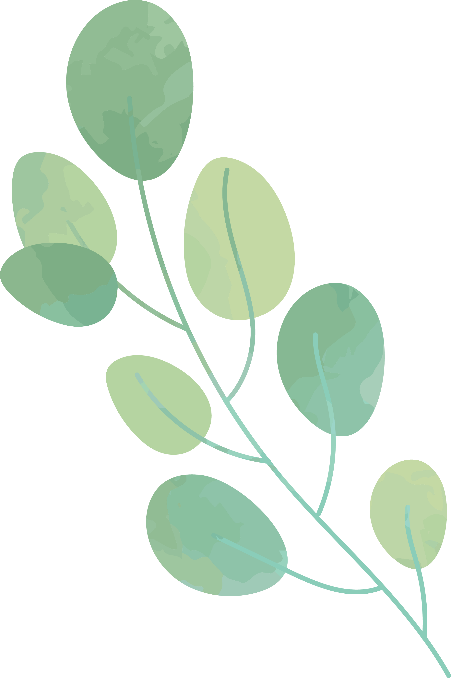 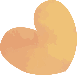 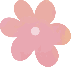 หลักเกณฑ์การเบิกค่าใช้จ่ายในการประเมินคุณภาพการศึกษาภายใน 
ระดับหลักสูตร และระดับคณะ
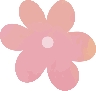 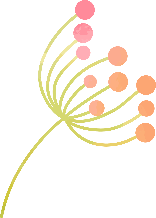 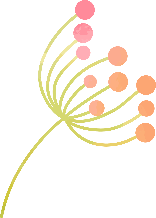 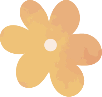 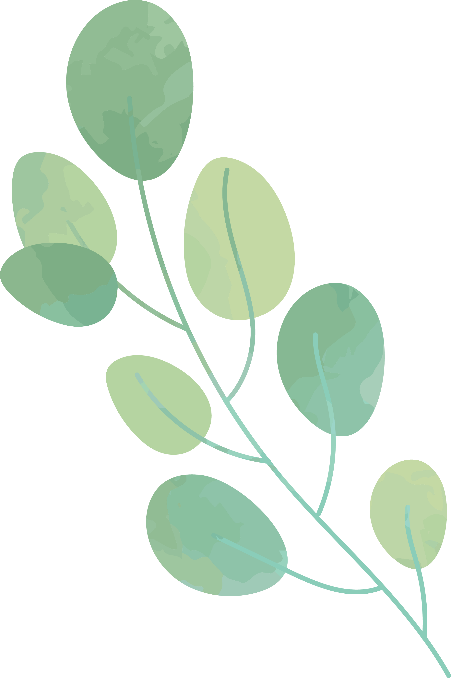 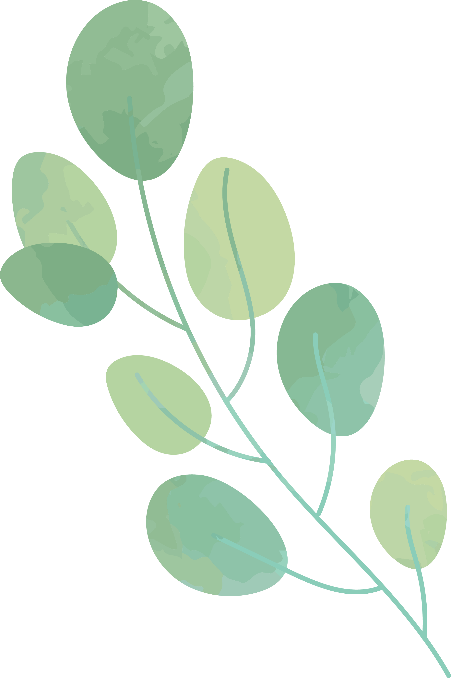 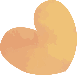 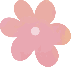 หลักเกณฑ์การเบิกค่าใช้จ่ายในการประเมินคุณภาพการศึกษาภายใน 
ระดับหลักสูตร และระดับคณะ
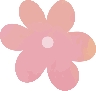 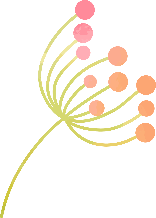 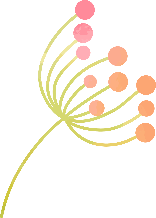 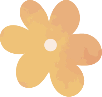 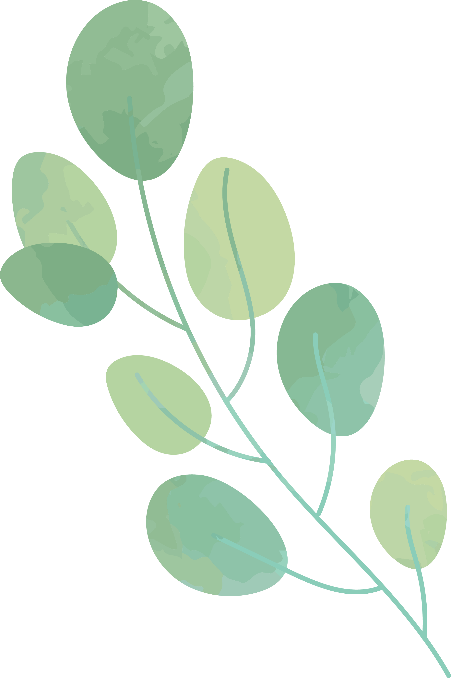 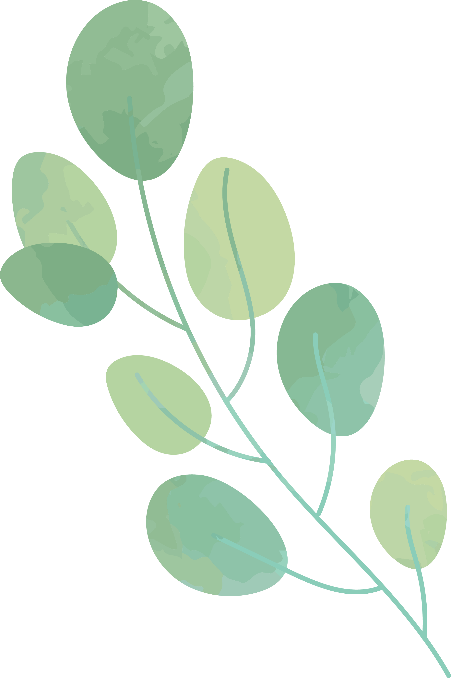 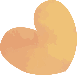 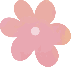 หลักเกณฑ์การเบิกค่าใช้จ่ายในการประเมินคุณภาพการศึกษาภายใน 
ระดับหลักสูตร และระดับคณะ
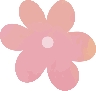 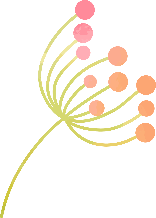 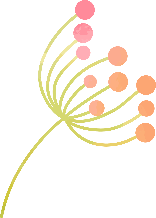 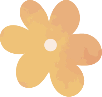 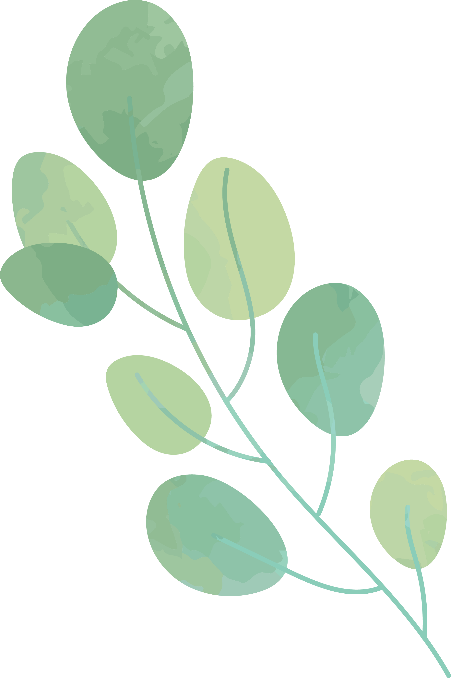 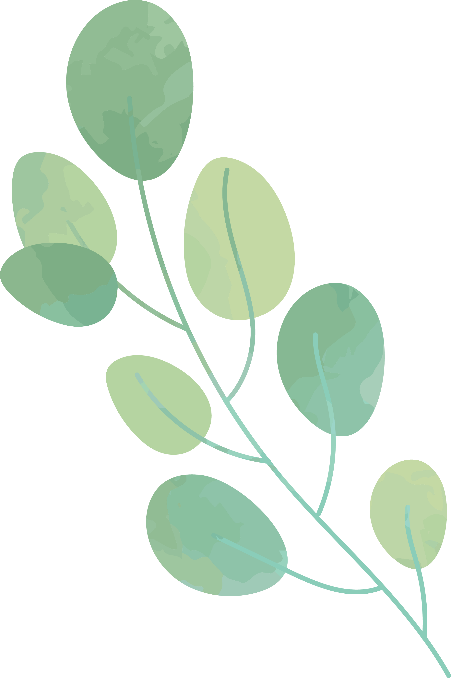 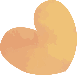 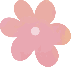 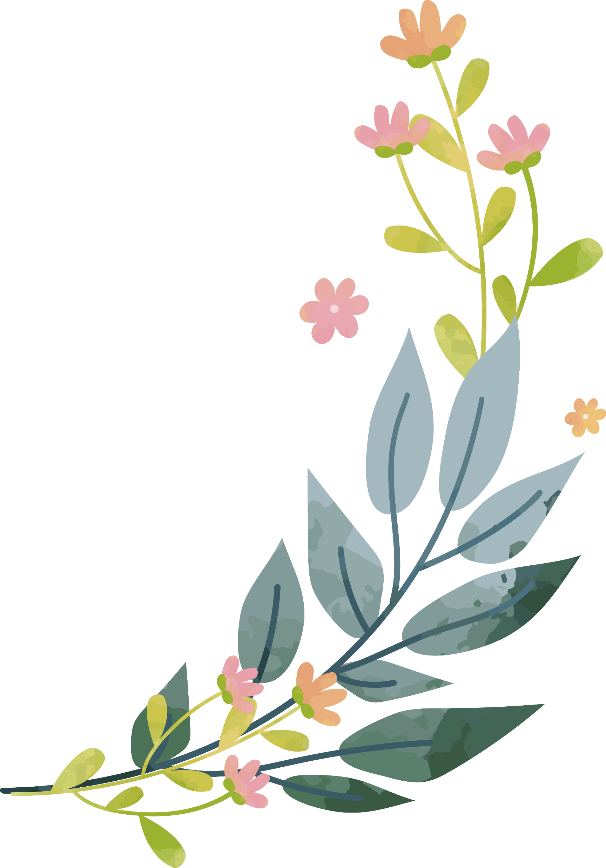 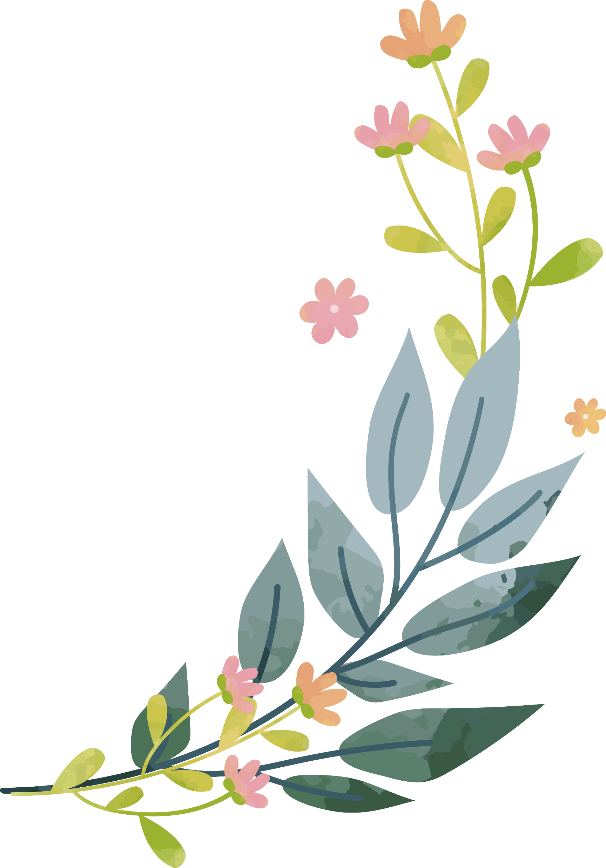 Thank You
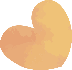 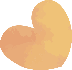 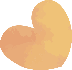 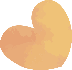 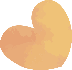 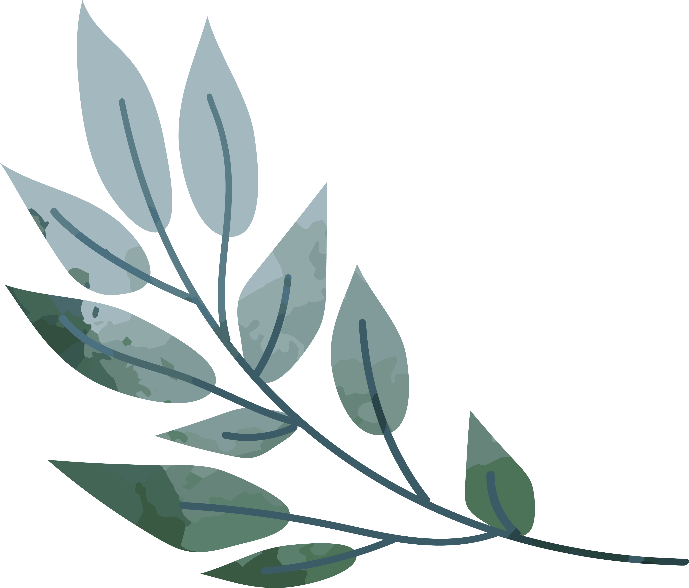 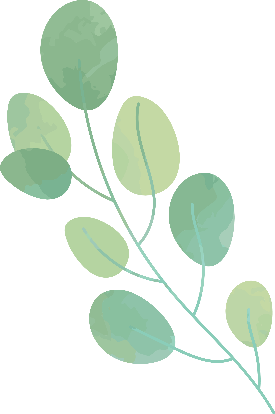 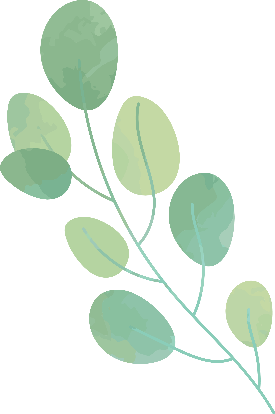 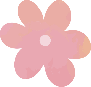 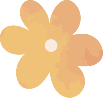 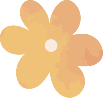